積分方程特論授課老師：陳正宗 終身特聘教授
河工4B 09952114 高怡絹
2014/03/11
問題
求解此元素的柔度矩陣
2
方法
MSV
Moneey inverse
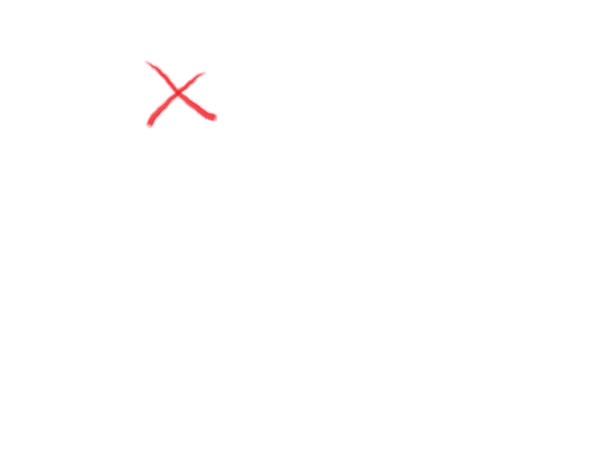 可求
3
特徵值分解
尚未單位化
4
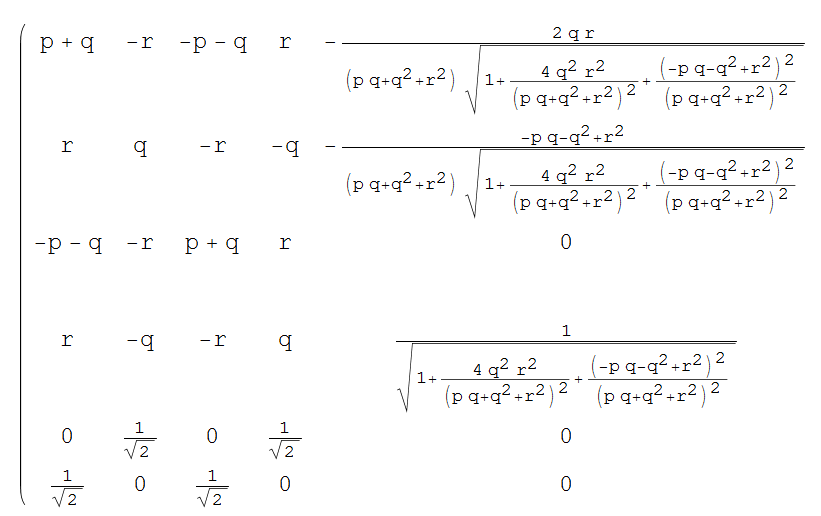 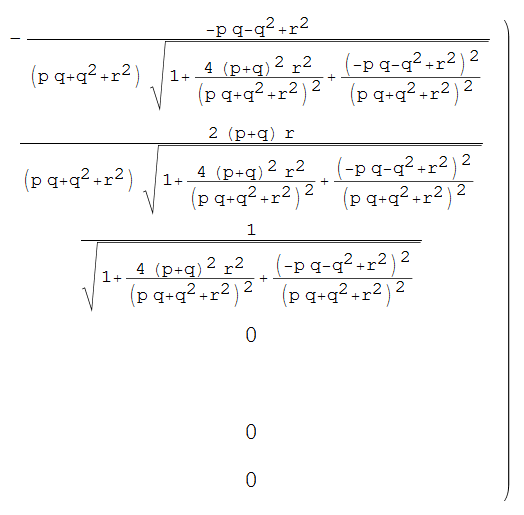 5
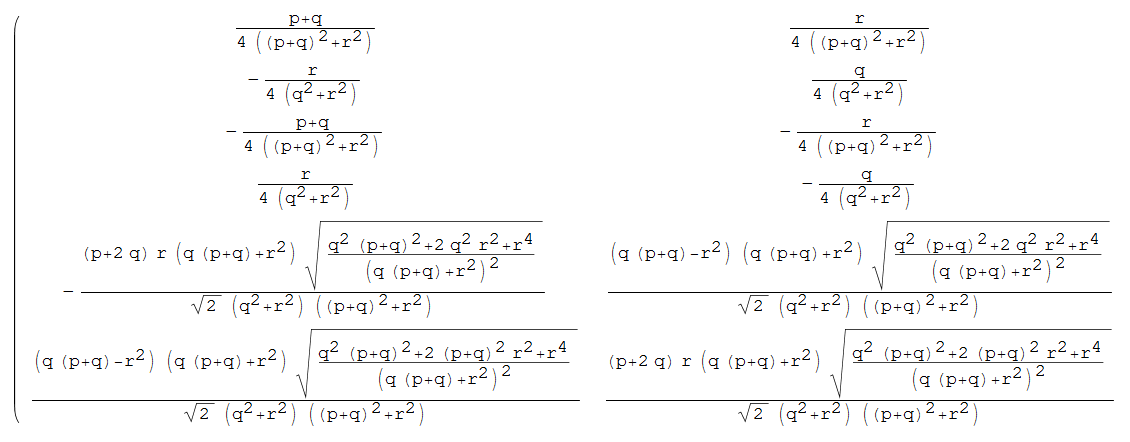 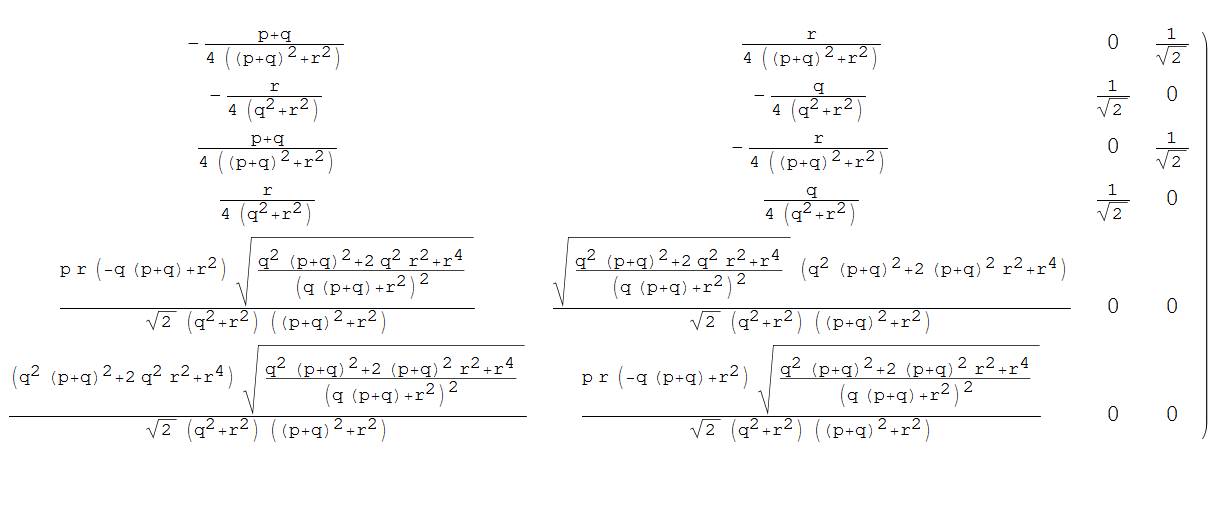 6
Felippa：
相同
都同樣滿足
7
Thanks for your pay attention!!!
8